Besin Zehirlenmeleri
«Bu ders içeriği eğitim amacıyla hazırlanmıştır. Çoğaltılması ve paylaşılması yasaktır. Ticari bir amaçla kullanılamaz »
Tanım ve Etkenler
Vücuda ağız yoluyla alınan; kontamine, bayat, küflenmiş, kirlenmiş veya kirli sularla yıkanmış besinlerden kaynaklanan zehirlenmelere besin (gıda) zehirlenmesi denir

Besin zehirlenmelerine neden olan etmenler
kimyasal maddeler 
doğal besin toksinleri
metaller 
tarım ilaçları 
deterjanlar
plastikler 
parazitler 
mikroorganizmalar (bakteri, küf, maya) sayılabilir
200’den fazla etken besin yoluyla bulaşır
Karın ağrısı
İshal 
Kusma
Ateş
Baş dönmesi
Titreme
Baş ve kas ağrısı
Ölüm
Bazıları postinfeksiyöz sendromlara neden olabilmektedir:
E.coli O157:H7  hemolitik üremik sendroma,

Campylobacter infeksiyonu  Guillain-Barre sendromuna,

Salmonella, Shigella, Yersinia türleriyle gelişen infeksİyonlar  Reiter sendromuna
Mikrobiyolojik Etkenler
Bakteri
Virus 
Parazit 
Mantar
Mikroorganizmalar gıdaya nasıl bulaşır?
Gıdada mikroorganizmanın önceden varlığı (Örn:salmonella ile enfekte kümes hayvanı)
Yetersiz pişirme ve saklama koşulları
Piştikten sonra kontaminasyon (gıdanın açıkta olması, sinek vb.)
Çapraz bulaşma; temiz bir yiyeceğe besin olmayan ve bakteri içeren etmenlerden bakteri bulaşmasına denir. 
Eller 
Araç-gereçler
Doğrama tahtaları
Mutfak tezgahları 
Mutfakta kullanılan bez ve süngerler 
Giysiler 
Öksürme, hapşırmadan kaynaklanan damlacıklar 
Bakteri bulaşmış ya da potansiyel riskli besinlerden sızan sıvılarla temas etmiş olan her türlü yüzey
Gıdadaki Risk
Yüksek Riskli Gıdalar
genellikle su ve/veya protein oranı yüksek gıdalardır
Süt ve süt ürünleri
Kremalı yiyecekler,
Tavuk mamulleri,
Mayonezli, 
yumurtalı yiyecekler,
Pişirilip uygun koşullarda saklanmayan etler,
Deniz ürünleri
Düşük Riskli Gıdalar 
Kurutulmuş Salamura edilmiş,
Yüksek miktarda tuz içeren
şeker içeren 
koruyucu katkı maddesi içeren gıdalar
Kişisel duyarlılık
Besin kaynaklı hastalığa herkes yakalanabilir, ancak bazı kişiler daha duyarlıdır. 
bebekler, çocuklar, gebeler, yaşlılar ve bağışıklık sistemi zayıf olan kişiler
Bireylerin kontamine besin yedikten sonra gösterdikleri tepki, 
bakteri veya toksine, 
besinin ne oranda kontamine olduğuna,
tüketilen miktara ve kişinin bakteriye karşı gösterdiği duyarlılığa göre değişiklik gösterir
kimisinde hiç belirti görülmezken, kimisinde de belirtiler çok ağır seyredebilir.
Son 72 sa içinde yenilen gıdanın türü

İnkübasyon süresi

Aynı gıdayı yiyen şahıslarda benzer klinik tablo

Eşlik eden semptomlar
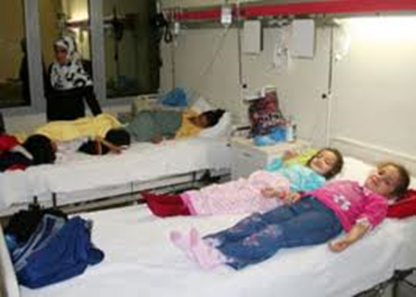 Patogenez
Mikroorganizmalarla
Toksinleri ile
Gıdada mikroorganizma mevcuttur ve toksin de üremiştir (Kısa İnkübasyon süreli: 1-6 saat)
Gıdada mikroorganizmada  mevcut ancak toksin invivo (vücutta) salınır
Mikroorganizma dokuya invaze olur
Hem invaziv olan hem de toksin oluşturanlar
Patogenez
Gıdadada toksin mevcut: (Kısa İnkübasyon süreli: 1-6 saat)( S.aureus, B. cereus’un kısa inkübasyon periyodlu besin zehirlenmesi, C. botulinum )
İn vivo toksin üretimi: Gıdada mikroorganizmada  mevcut ancak toksin invivo (vücutta) salınır 
    (C. perfringens, B. cereus’un uzun inkübasyon periyodlu besin zehirlenmesi, İnfantil botulismus, ETEC, EHEC, V. cholerae )
 Doku invazyonu: Mikroorganizma dokuya invaze olur
( C. jejuni, Salmonella, Shigella, EIEC )
Toksin oluşumu ve doku invazyonu Hem invazyon hem de toksin var
    ( V. parahemolyticus, Y. enterocolitica )
Nasıl Fark Edilir
Aynı gıdayı yiyen kişilerde benzer akut gürültülü bulguların görülmesi:
Gastrointestinal sistem
Bulantı, kusma
İshal 
Nörolojik sistem
Baş dönmesi
Botilismusta felçler, disfaji, myoz, pitoz vb
Bulantı-Kusma ile seyreden Besin Zehirlenmeleri-Kısa İnkübasyonlu
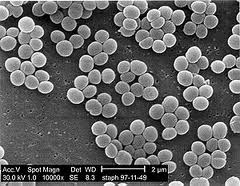 Staf aureus:
S.aureus taşıyıcıları neden olur
A,B,C,D,E enterotoksinlerinden en sık A sorumlu
Enterotoksin ısıya dayanıklı (termolabil)
Nadiren S.epidermidis de etken olabilir
Proteinden zengin şeker ve tuz içeren besinler yol açar:
Mayonezli salatalar, patates salatası, yumurtalı salatalar
Yaş pasta
Sütlü, kremalı tatlılar
1-6 saat inkübasyon
Akut gürültülü tablo
Gıdada tat değişikliği olmaz
Kusma ön planda, %68’inde ishal de gelişir
Gıdada, Kusmukta ve dışkıda etken üretilebilir 
ve toksin gösterilebilir
Tedavide kaybettiği sıvıyı alması 
yeterlidir, kendiliğinden düzelir
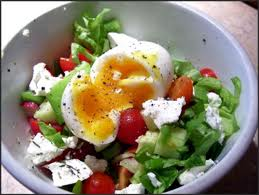 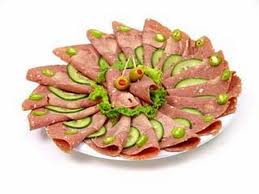 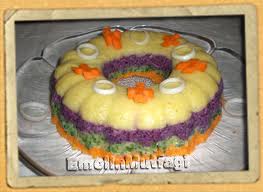 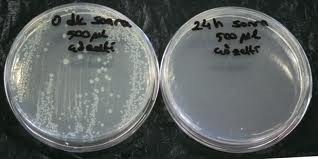 Bulantı-Kusma ile seyreden Besin Zehirlenmeleri
Bacillus cereus-kısa inkübasyonlu
Kısa süreli besin zeh. bu gruptadır
Sıklıkla Çin lokantaları ve kızarmış pirinç sorumlu
Pilavdan ,süt tozu, puding, vanilya vb sorumlu
Kusma ön planda
Norovirus
Son yıllarda su kaynaklı salgınlar bildirilmiştir
Kusmanın ön planda olduğu akut gastroenterit tablosu
Tedavi: Sıvı-elektrolit yeterli
NON-İNFLAMATUAR İSHAL İLE SEYREDEN BESİN ZEHİRLENMELERİ
Besinin alınmasından 8-72 saat sonra ortaya çıkan;
İshal,
Karın ağrısı,
Nadiren düşük ateş ile seyreder
 Etyolojide;
Clostridium perfringens,
B. cereus,
ETEC (Enterotoksijenik E. coli),
Norovirus,
Norwalk virüsü 
					rol oynar
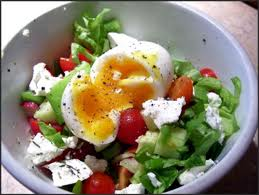 14
14
NON-İNFLAMATUAR İSHAL İLE SEYREDEN BESİN ZEHİRLENMELERİ(2)
Clostridium perfringens besin zehirlenmesi: 

 Termolabil ekzotoksini toksijenik ishale neden olur
 Kuluçka süresi 8-22 saat kadardır
 Sulu ishal ile karakterizedir, olguların %80’ inde epigastrik ağrı eşlik eder
 Semptomlar 12-24 saat içinde kaybolur

 Enterotoksin dışkıda ELISA ve lateks ag yöntemi ile saptanabilir
Kaynak etler (sığır, hindi, tavuk) ve et sularıdır
Tedavi: destek tedavisi şeklindedir.
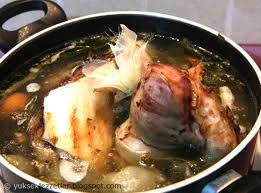 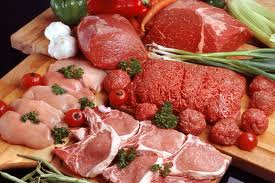 15
15
NON-İNFLAMATUAR İSHAL İLE SEYREDEN BESİN ZEHİRLENMELERİ(3)
Bacillus cereus besin zehirlenmesi: 
 B.cereus‘un  ishal sendromunda inkübasyon periyodu in-vivo toksin salınışı nedeniyle biraz daha uzun (8-16 saat)
 Olaydan sorumlu toksin ısıya dayanıksız olup etkisi cAMP salınımını arttırmak şeklindedir
 Soğukta saklanılmasında yetersizlik olmuş her türlü besin ile bulaşabilir (iyi pişmemiş etler ve sebzelerle)
 İshal ve %75 olguda eşlik eden kramp seklinde karın ağrısı başlıca bulgulardır
 Olguların ¼’ünde kusma vardır; ateş nadirdir; ishal 20-36 saatte düzelir

Tedavi: destek tedavisi şeklindedir.
16
16
NON-İNFLAMATUAR İSHAL İLE SEYREDEN BESİN ZEHİRLENMELERİ(4)
ETEC besin zehirlenmesi:
 Isıya dayanıklı (ST) ve dayanıksız (LT) enterotoksinler ouşturarak sekretuvar tipte ishale neden olur
 Seyahat ishallerinin başta gelen etkeni olan ETEC ile meydana gelen tabloda inkübasyon periyodu 16-72 saat olup düzelmesi de 72-96 saatte olur
 Kramp şeklinde karın ağrısı ve ishal belli başlı bulgulardır
 Dışkı sulu ve fazla miktardadır. Bazen kolera benzeri tablo oluşabilir
17
17
NON-İNFLAMATUAR İSHAL İLE SEYREDEN BESİN ZEHİRLENMELERİ(5)
Tanı: enterotoksin veya genlerinin saptanması ile mümkün
 Fluorokinolon grubu ilaçlar ishal süresini kısalttığı için kullanılabilir
18
18
NON-İNFLAMATUAR İSHAL İLE SEYREDEN BESİN ZEHİRLENMELERİ(7)
Norwalk virüs ve diğer virüslerin neden olduğu besin zehirlenmeleri: 
 Etken: Norwalk ve Norwalk benzeri viruslar
 Bulantı, kusma, ishal, kramp şeklinde karın ağrısı, baş ağrısı, hafif ateş, halsizlik başlıca bulgulardır
 24-48 saat içinde tablo düzelmektedir
 İyi pişmemiş deniz ürünleri, kontamine içme suyu kaynak olabilmektedir

             Tedavide bizmut subsalisilat
              düzelmeyi      hızlandırabilir
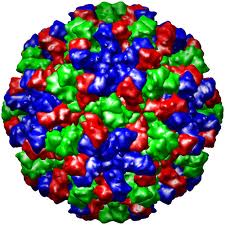 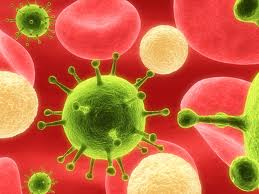 19
19
İNFLAMATUAR İSHAL İLE SEYREDEN BESİN ZEHİRLENMELERİ
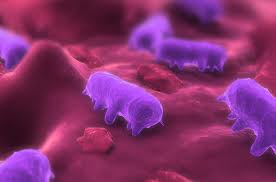 Salmonella, 
Shigella, 
Yersinia türleri ve 
Enteroinvaziv E. coli 
ateş, karın ağrısı ve ishal ile seyreden bir tabloya neden olurlar
 dışkı kan, mukus veya lökosit içerir ve şekli de farklılıklar gösterir
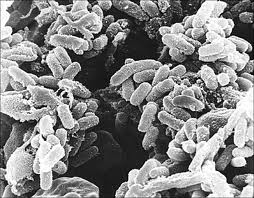 20
20
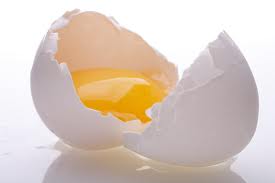 İNFLAMATUAR İSHAL İLE SEYREDEN BESİN ZEHİRLENMELERİ (1-a)
Non tifoidal salmonella infeksiyonları:
Etken:S.typimurium, S.enteridis,S.schottmuelleri
süt, et, yumurta gibi çeşitli hayvan kaynaklı besinler bulaşmada kaynak olabilir
 Son zamanlardaki artışın kontrolsüz antibiyotik kullanımı ve böylece intestinal floranın değişmesi ile ilgili olduğu düşünülmektedir
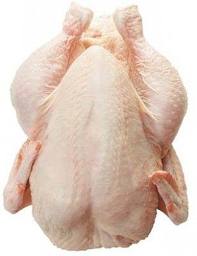 21
21
İNFLAMATUAR İSHAL İLE SEYREDEN BESİN ZEHİRLENMELERİ (1-b)
Semptomlar: baş ağrısı,halsizlik,iştahsızlık,üşüme,karın ağrısı,ishal,bulantı,kusma,ateş,paslı dil,ishal sulu pis kokulu nadiren mukuslu ve kanlı olabilir.

 Lab.: Dışkıda orta derecede WBC, az sayıda RBC saptanır

 Tanı: Şüpheli yiyecek ve dışkının kültürü

 Hastalık genellikle kendi kendini sınırlayıcıdır ve 2 günde ateş, 1 haftada ishal düzelir
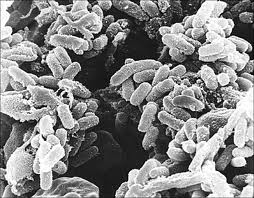 22
22
Tedavi: Antibiyotik tedavisi, dışkıda salmonella salınım süresini uzatması ve antibiyotik direncini arttırması nedeni ile kontrendikedir
 Ancak, ateşle ve enterokolit tablosu ile seyreden olgularda ve immünkompremize hastalarda kullanılabilir (fluorokinolonlar, sefalosporinler)
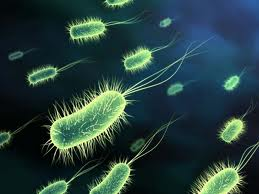 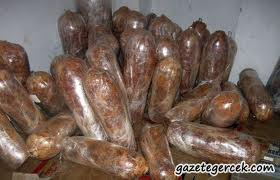 23
İNFLAMATUAR İSHAL İLE SEYREDEN BESİN ZEHİRLENMELERİ (2)
Shigella ve Enteroinvaziv E. coli infeksiyonları: 
 10 bakteri bile şigelloz için yeterlidir
 Çeşitli yiyecekler bulaşmada aracı 
olabilir
 Klinik: Ateş, kramp tarzında
 karın ağrısı, tenesmus
 İnkübasyon periyodu 16-72 saat olup hastalığın süresi 1 aya kadar uzayabilir
 Dışkı bol lökosit, mukus ve eritrosit içerir
 Tanı: Dışkı kültürü
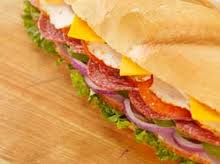 24
24
İNFLAMATUAR İSHAL İLE SEYREDEN BESİN ZEHİRLENMELERİ (3)
Shigella ve Enteroinvaziv E. coli infeksiyonları: 
 Hemolitik üremik sendrom,
 toksik megakolon, 
rektal prolapsus, 
protein kaybıyla seyreden enteropati,
 Reiter sendromu gibi komplikasyonlarla seyredebilmekte ve lökomoid reaksiyona yol açabilmektedir 

 TMP-SMZ 
 fluorokinolon
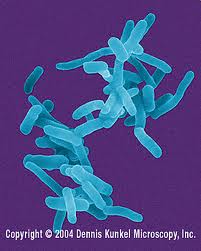 25
25
İNFLAMATUAR İSHAL İLE SEYREDEN BESİN ZEHİRLENMELERİ (4)
Campylobacter jejuni infeksiyonu:

 Süt, süt ürünleri,
 az pişmiş tavuk eti önemli kaynaklardır

 Klinik: 12-24 saatlik bir inkübasyondan sonra 
ateş, başağrısı, halsizlik, kramp tarzında 
karın ağrısı ve ishal ile gelişen tablo 5-7 gün içinde düzelir
 Ateş hafif olabileceği gibi 40 dereceye de yükselebilir
 Karın ağrısı bazen çok  şiddetlidir
 Dışkı  sulu  veya  kanlı olabilir
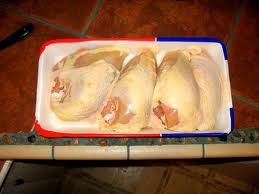 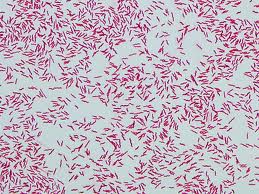 26
26
İNFLAMATUAR İSHAL İLE SEYREDEN BESİN ZEHİRLENMELERİ (5)
Campylobacter infeksiyonlarından 1-3 hafta sonra ortaya çıkabilen asendan paralizi ile seyreden Guillain-Barre sendromu  1/2000 olguda saptanmış bir postinfeksiyöz komplikasyondur
 Bir diğer postinfeksiyöz komplikasyon ise reaktif artrittir

 Tedavi: Her zaman gerekmeyebilir. Ciddi ishal olgularında antibiyotik kullanmak gerekebilir. Eritromisin, diğer makrolidler & fluorokinolonlar da kullanılabilir
27
27
İNFLAMATUAR İSHAL İLE SEYREDEN BESİN ZEHİRLENMELERİ (7)
Yersinia enterocolitica infeksiyonu:
 Değişik hayvanlarda bulunabilen dolayısıyla et ve süt gibi hayvansal ürünlerden kaynaklanan bir infeksiyondur
 En sık kışın görülür (+4°C’de üreyebilme). 
 İshal dışında önemli bir klinik tablo da ateş ve karın ağrısı ile seyreden akut apandisit tablosunun gelişmesidir
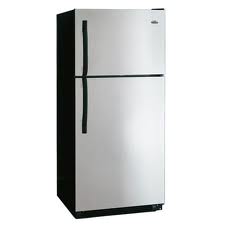 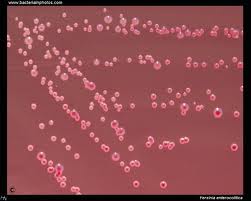 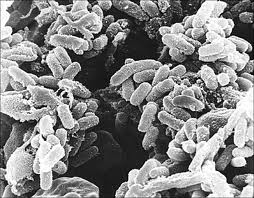 28
28
YERSİNİA
HLA B27 (+) olanlarda daha sık olmak üzere görülen post-enterik reaktif artritin bir etkeni de yersinia olup olaya eritema nodozum eşlik edebilir
Tanı:kültür (soğukta zenginleştirme yöntemi),seroloji
 Tedavi: TMP-SMZ, doksisiklin ve fluorokinolonlar
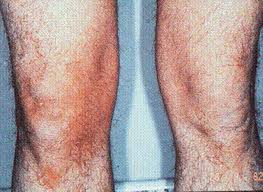 29
İNFLAMATUAR İSHAL İLE SEYREDEN BESİN ZEHİRLENMELERİ (8)
Ishalle seyreden diğer besin zehirlenmeleri:
 E. coli 0157: H7,
 Entemoeba histolytica,
 Aeromonas hydrophila,
 Plesiomonas shigelloides,
 Arizona hinshawii,
 Listeria monocytogenes
 Enterohemorajik E.coli'ler içinde E.coli O157:H7 kanlı ishal ile seyreden hemorajik kolite en sık neden olan serotiptir
 Shiga-like toxin type l ve 2 yi salan O157:H7 dışında başka bazı serotipler de hemorajik kolit ve hemolitik üremik sendroma neden olur
30
30
NÖROLOJİK SEMPTOMLARLA SEYREDEN BZ’leri (1)
Botulismus: 
Cl. botulinum toprakta, kaynak sularında ve deniz suyunda bulunur.
Bu bakteri oksijensiz ortamda çoğalabildiğinden özellikle konserve edilmiş yiyecekler en önemli zehirlenme kaynaklarıdır
Cl. botulinum'un etken olduğu botulismusa yol açan besinler genellikle konserve gibi anaerob koşulların sağlandığı tür besinlerdir
Isıya nisbeten dirençli ekzotoksin
 Bilinen en öldürücü toksindir. 
Etkisini motor nöron uçlarında nöromüsküler kavşakta asetilkolin salınımını önleyerek yapar. 
A, B ve E en sıklıkla insan botulismusuna neden olan tiplerdir
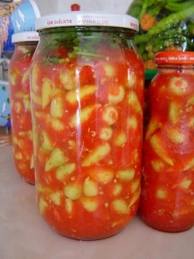 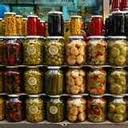 31
31
Klinik
Desenden tip paralizi oluşturur 
Görme bozukluğu ve fotofobi (%90), 
Pitozis, dilate reaksiyonsuz pupil
Disfaji (%76), ağız kuruluğu, 
Genel halsizlik (%58), 
Bulantı ve kusma (%56),
Disfazi (%58) 
Solunum güçlüğü, 
Kas zayıflığı
Postüral hipotansiyon görülebilir.
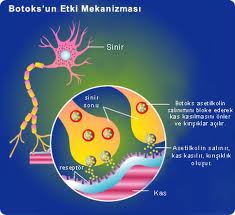 32
Semptomlar genellikle 18-24 saat sonra başlar ancak 
Günler hatta haftalar sonra gelişen olgular da vardır.
Mortalite %25-60 arasında değişir. 

Ölüm solunum kaslarının felci sonucu ve aspirasyon pnömonisi iledir. 

Tam iyileşme 2-6 ayı bulur.

Tanı: Klinik ve laboratuvar
 (etkenin izolasyonu,toksinin serolojik yöntemlerle gösterilmesi,hayvan deneyi)

Tedavi: Polivalan antitoksin (A,B ve E tok.)
              Bikarbonatlı mide lavajı
              Lavman
              Mekanik solunum desteği
              Parenteral beslenme
34
34
NÖROLOJİK SEMPTOMLARLA SEYREDEN BZ’leri (2)
Toplu zehirlenmelerde tanı daha kolay olmakta, sporadik olgularda akla gelmemesi nedeniyle gecikilebilmektedir
 Tanıda Guillain-Barre sendromu, 
myastenia gravis, 
poliomyelit, 
ilaç reaksiyonları, diğer kimyasal zehirler ve felç yapan diğer durumlar akla gelmelidir
35
35
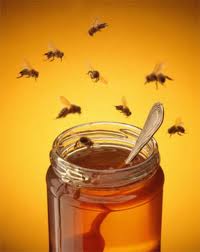 NÖROLOJİK SEMPTOMLARLA SEYREDEN BZ’leri (4)
İnfant botulismusu:
 Yenilen besindeki spor veya vejetatif formdaki C.botulinum bakterilerince nörotoksinin salınımı barsak içinde olur
 Hastalık 1 hafta - 11 ay yaş grubunda daha sıktır
 Tip A ve B en sık görülenler olup özellikle tip B ile bal yenmesi arasında bir ilişki saptanmıştır. 
Konstipasyon, letarji, emme yutma güçlüğü, güçsüzlük, baş boyun kontrolü bozukluğu, solunum sıkıntısı belli başlı bulgulardır
 Tanı: Dışkıda C. botulinum ve / veya toksini araştırılır. EMG yapılır
 Tedavi: Yoğun bakım desteği
36
36
İNFEKSİYÖZ OLMAYAN BESİN ZEHİRLENMELERİ
Ağır Metaller: Bakır, çinko, demir, kadmiyum, teneke gibi kapların içinde bekletilmiş asidik yiyeceklerle de 5-60 dakika içinde ortaya çıkan: 
Bulantı, kusma, karın ağrısı ve ek olarak metalik tat ile kendini gösteren bir tablo gelişir. 
Kadmiyum ve çinko miyaljiye, kadmiyum hipersalivasyona neden olur. 
Semptomlar spontan düzelir
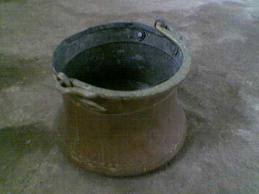 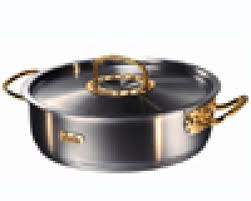 37
37
Korunma
Temel olarak
Fekal oral hastalıklara karşı korunma önlemleri 
El hijyeni
Çiğ sebze meyveyi doğru yıkama
Su sanitasyonu
Non fekal oral sindirim yolu bulaşa karşı korunma
Sağlıklı ve güvenli gıda temini 
Son kullanma tarihi, markette ve evde uygun ısıda saklama koşulları ve süresi vb
Yeterli pişirme ve pişirdikten sonra soğukta saklama
Çapraz kontaminasyonun önlenmesi 
Et ve et ürünleri için ayrı doğrama tahtası ve dezenfeksiyonu
Temas eden diğer yüzeylerin dekonrtaminasyonu
Korunma
Sebze ve meyveleri bol akan su altında iyice yıkayın. 
Çiğ sebze meyvenin yıkanmasında ve ortam dezenfeksiyonunda: Çamaşır suyu ile yapılabilir. 
4 litre su içerisine 1 yemek kaşığı çamaşır suyu koyarak hazırlayacağınız karışım dezenfeksiyon için yeterlidir.
Bu karışım günlük olarak hazırlamak gerekir. Bu işlem yıkama suyuna sirke katılarak da yapılabilir. 
İçme suyunuzu güvenilir kaynaklardan satın alın, güvenilirliğinden emin değilseniz kaynatın 
Özellikle tuvalet sonrası el temizliğine dikkat edin.
Korunma
Et ve et ürünlerini güvenilir yerlerden satın alın.  
Kırık, çatlak, dışkı ile kirlenmiş yumurta satın almayın.  
Yumurtayı sadece kullanmadan hemen önce yıkayın. 
Çiğ ve pişmiş etleri hazırlarken farklı bıçak ve doğrama tahtası kullanın. 
Terbiye edilmiş etleri pişirinceye kadar üzeri kapalı olarak buzdolabında saklayın. 
Yiyeceklerinizi pişirirken, pişirme sıcaklığının bakterinin ölebileceği sıcaklığa (65˚C ve üzeri) ulaşmasına dikkat edin. 
Derin tencerelerde yiyeceği pişirirken sık sık karıştırın, yemeğin her tarafına sıcaklığın dengeli dağılımını sağlayın. 
Çiğ et, yumurta ve kümes hayvanlarının etlerini elledikten sonra ellerinizi sıcak sabunlu su ile yıkayın. 
Her kullanımdan sonra tüm araç gereç ve yüzeyleri deterjanlı sıcak su ile iyice yıkayın ve dezenfekte edin. 
Tuvalet sonrasında ellerinizi sabunlu suyla yıkayın.
Korunma
Yemeklerinizi mümkün olduğunca servise yakın zamanlarda pişirin ve bekletmeden tüketin
Pişirme sırasında dış kısımdaki bakterilerin genellikle hepsi ölür, fakat iç kısımdakilerin hepsi ölmez, bu nedenle büyük parça etlerin iç kısımlarının tam olarak pişirilmesine dikkat edilmelidir 
Çiğ ve pişmiş gıdalar birbirinden ayrı tutulmalıdır
Gıdaların saklama koşullarına dikkat edilmelidir
Pişirip, daha sonra tüketeceğiniz yemekleri oda sıcaklığında, tezgah ve ocak üzerinde asla iki saatten fazla soğumaya bırakmayın!
Süt ve sütlü gıdalar, krema, deniz ürünleri, soğuk etli ön yemekler, kanepeler, sosis, salam, yumurta ve yumurtalı gıdalar, kremalı pasta ve tatlılar, kıyma kullanılmış gıdalar, sandviçler devamlı olarak 5°C’nin altında tutulmalıdır
Hava sıcaklıklarının arttığı yaz aylarında pişmiş yemekleri oda sıcaklığında bir saatten fazla bekletmeyin
Çiğ et ve et ürünleri, pişirildikten sonra yavaş yavaş soğumaya bırakılan etler hızla üredikleri besinlerdir
Pişirdikten sonra hemen tüketmeyeceğiniz yemekleri hızla soğutarak yeniden servis edinceye kadar buzdolabında muhafaza edin. 
Tüketeceğiniz kadarını ısıtın. 
Tekrar tüketilecek artan yemekleri derhal buzdolabına veya buzluğa koyun ve yeniden tüketmeden önce en az 75ºC’ ye kadar ısıtın.
Korunma
Konserve besin satın alırken, alt ve üst kapakları şişkin olanları, kutusu hasar görmüş, kapağı gevşemiş, kırık ya da çatlak olanları satın almayın. Konservelerde, alt ve üst kapakların şişkin, bombe yapmış olması içerisinde bakterilerin ürediğinin bir göstergesidir. 
Evde hijyenik yönden sakıncalı olacağı düşüncesiyle konserve yapımı önerilmemektedir. 
Şayet evde konserve yapıyorsanız konserve yapım ilkelerine özenle uyunuz.
Dondurulmuş gıdalar çözdürüldükten sonra tekrar dondurulmamalıdır
Açıkta satılan yiyecekler kesinlikle satın alınmamalıdır
Mekanik vektörlerle (kara sinek böcekler vb) mücadele şarttır